Prepared on JAN 13, 2021
As of January 14, 2021, the following groups are eligible for the COVID-19 vaccine:
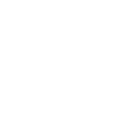 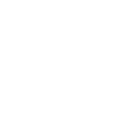 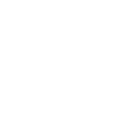 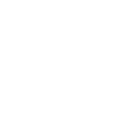 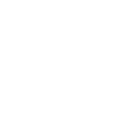 Paid or unpaid persons working or volunteering in a healthcare setting
These groups can start making vaccination appointments. More groups will become eligible in the coming weeks.
 
For a list of open vaccination sites nearest to you and register for a COVID-19 vaccine visit covid19.nj.gov/vaccine
Residents of long-term care facilities and other congregate settings
Frontline first responders
Persons aged 16 to 64 years old who have at least one chronic medical condition that poses high-risk for severe COVID-19:
Persons aged 65 and older
Obesity (e.g. body mass index of 30kg/m2 or higher)
Pregnancy (consult with your doctor)
Sickle cell disease
Smoking
Type 2 diabetes mellitus
Cancer
Chronic Kidney Disease
Chronic Obstructive Pulmonary Disease (COPD)
Down Syndrome 
Heart conditions (e.g. heart failure, coronary artery disease, cardiomyopathies)
Immunocompromised (weakened immune system) due to organ transplant (consult with your doctor)
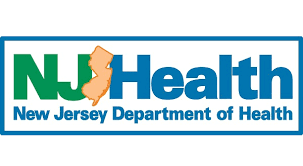